Strategic Analysis BRF Foods 
Bukola Ifeoluwa JaiyesimiLetícia Franco Martinez Vitor Nardini Marques
1
Agenda
1. History of the company
2. External analysis
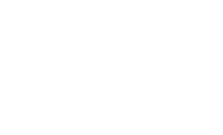 3. Internal analysis and  financial position
4. Identification of the core strategy
5. Recommendations
1. History of the company
80+ years
of history and tradition  in the Brazilian market
5+ million tons
of food produced/year
Owner of the
  most valuable
Largest exporter
of chicken in the world
food brands
	in Brazil
1
1
1
5
1
1
2nd largest  chicken producer
company in the world
1
1
1
1
4
50+ plants  in the world,
5
1
1
1
30+ in Brazil
35
Largest producer
of pork, turkey and  chicken in Brazil
20
40+ distribution  centers in the world,
20 in Brazil
8
2
9
International Operations
Productivity units  Distribution centers
3
Source: BRF Foods October 2018 presentation based on Watt Global Media (2015)
3
1. History of the company
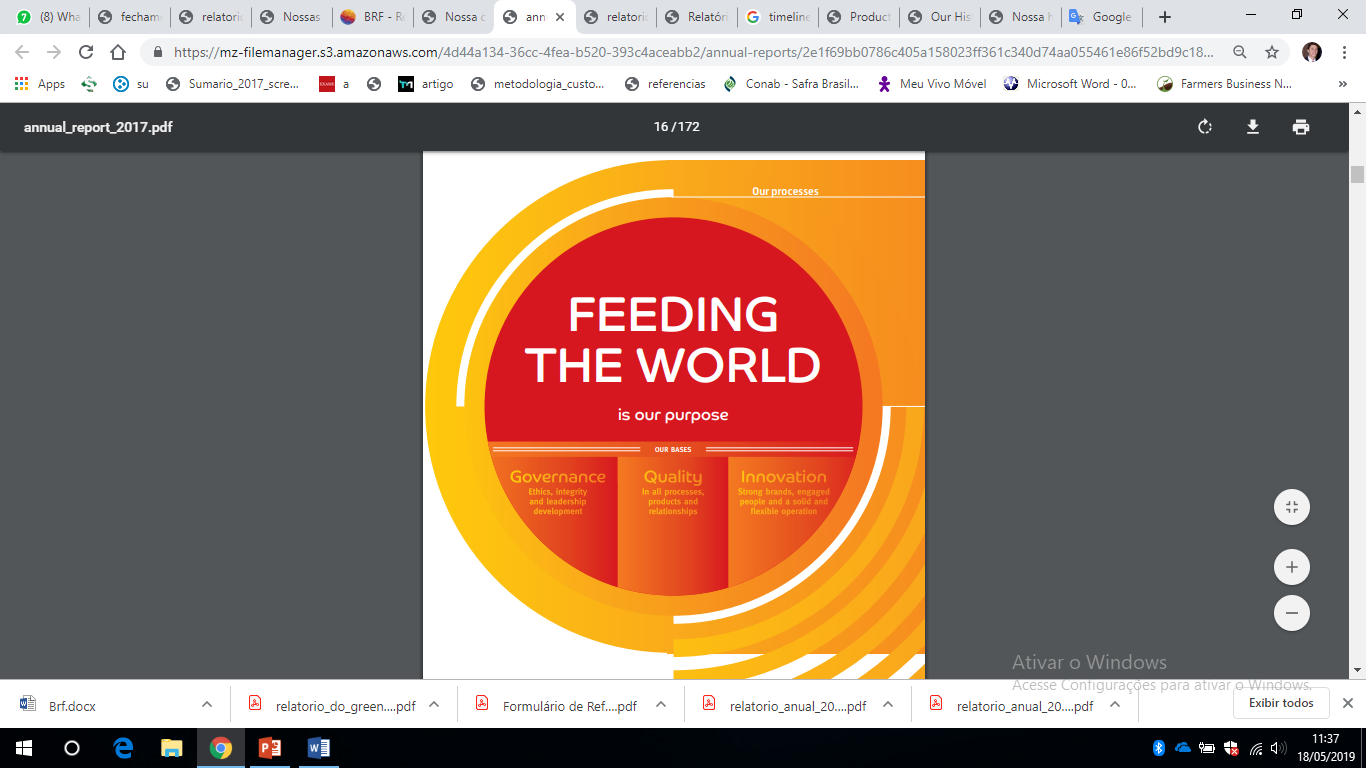 Global Food Company

Portfolio (+4 thousands of SKU’s):
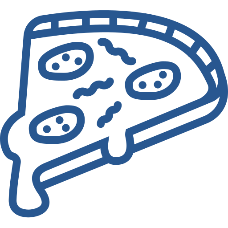 Ready to eat meals and frozen food
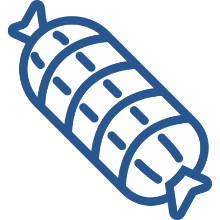 Sausages
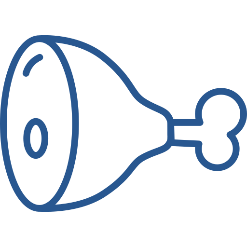 Cold cuts, chicken cuts and others
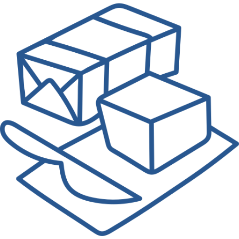 Margarine
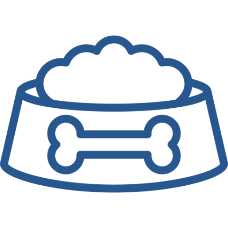 Ingredientes, Animal food
Vision: Making BRF the Most Inspiring and Important Global Food Company
Source: BRF annual report 2017
4
1. History of the company
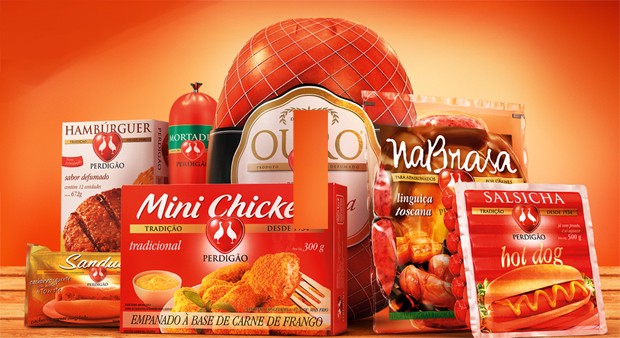 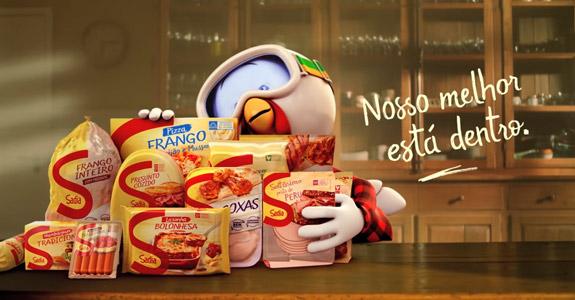 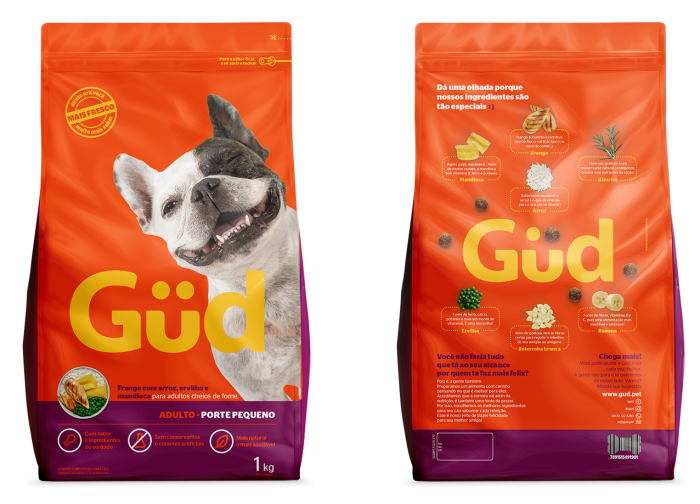 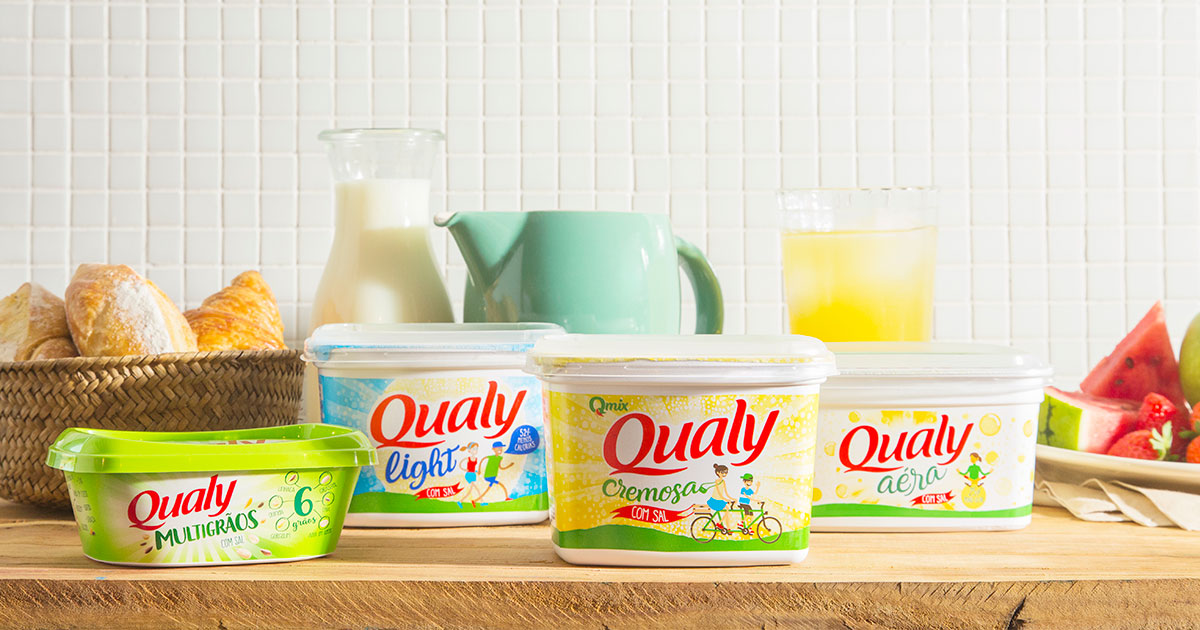 Timeline
1. History of the company
Sadia built Frigobrás (refrigerated facility company) and  began the exportation of meat.
Sadia mascot was created in 1971 as the company trademark.
Perdigão was founded by two Italian families in Videira (SC).
Sadia was founded in Concordia (SC).
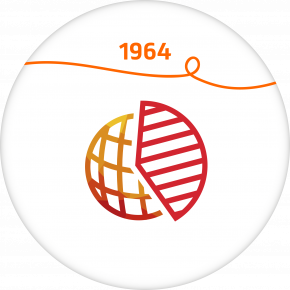 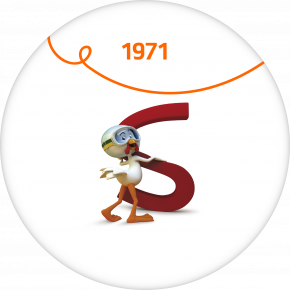 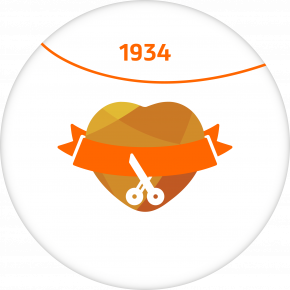 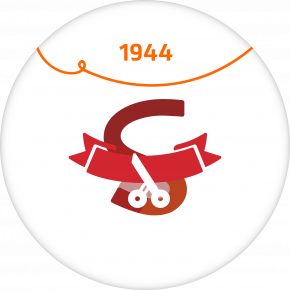 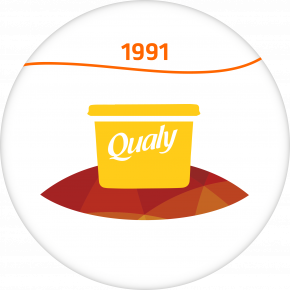 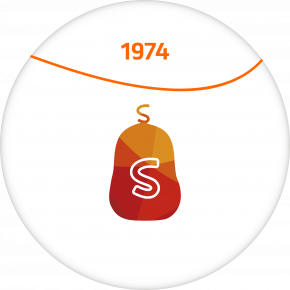 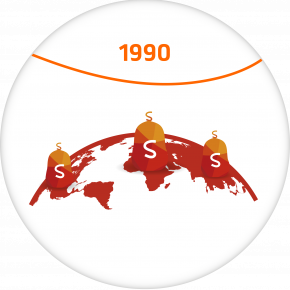 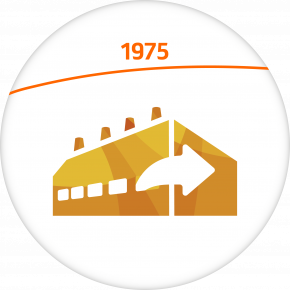 Sadia launched the Qualy brand.
Sadia became the leader among national exporters to Middle-East.
Perdigão became a pionner in exporting Brazillian chicken meat to Saudi Arabia.
Sadia opened it doors around the world.
Source: BRF website
Timeline
1. History of the company
Perdigão adquired Batávia S. A. and partnership with CCLP.
Perdigão became the first Brazillian company to be listed in Wall Street.
Sadia reached its goal of exporting to over 40 countries.
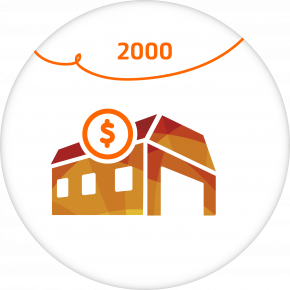 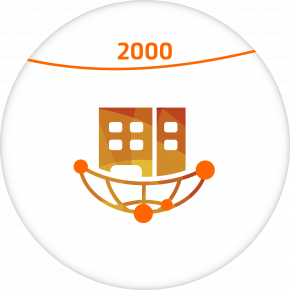 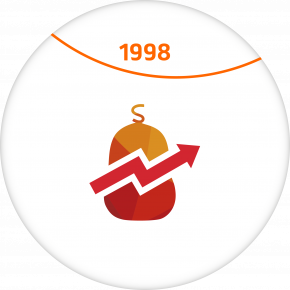 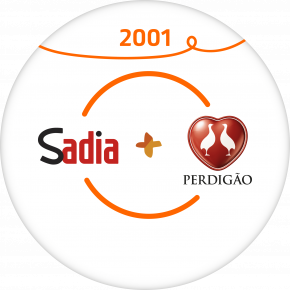 Perdigão opened an office in London.
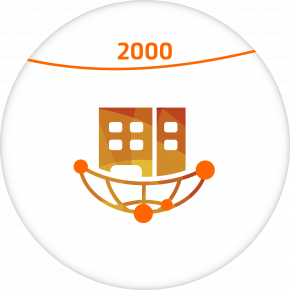 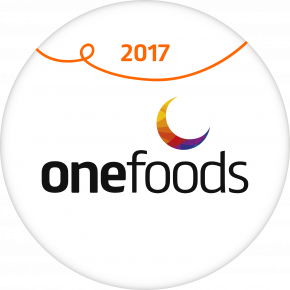 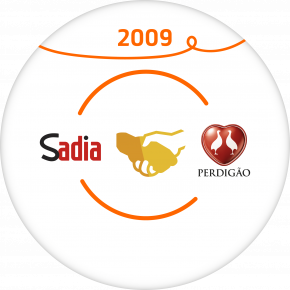 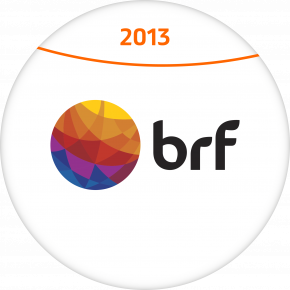 Perdigão and Sadia formed BRF trading for the purpose of selling food.
BFR started the operations of the OneFoods subsidiary, dedicated to the halal market.
Perdigão and Sadia announced the unification process.
BRF was founded with the merger of the companies.
Source: BRF website
Agenda
1. History of the company
2. External analysis
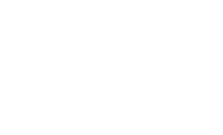 3. Internal analysis and  financial position
4. Identification of the core strategy
5. Recommendations
2. External Analysis
Supplier Power
Rivarly of Competitors
The threat of new entrants
Competition from Substitutes
Buyers Power
Source: Porter
2. External Analysis - Rivarly of Competitors
Main Competitors
Another Competitors
Cooperatives
Companies
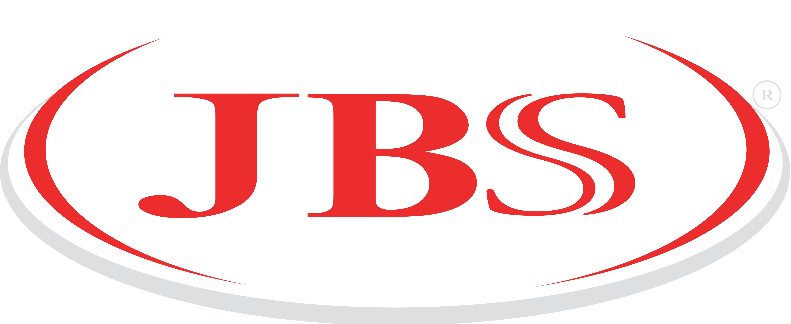 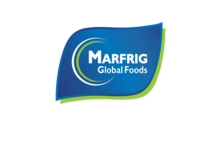 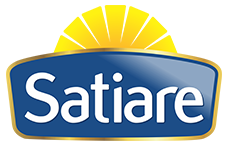 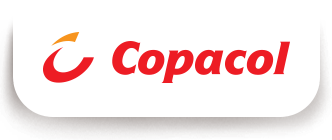 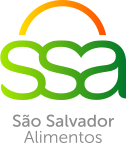 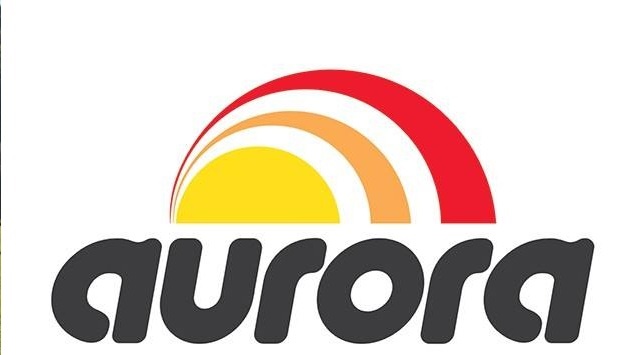 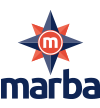 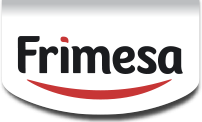 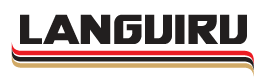 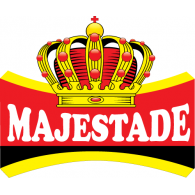 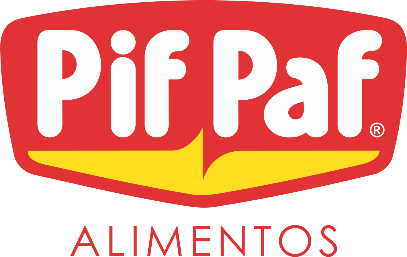 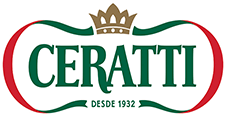 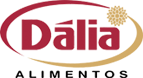 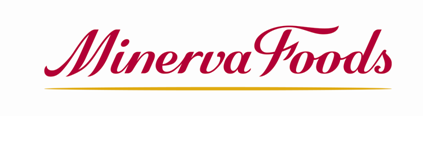 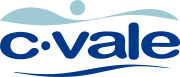 + Local producers that operate in informal market with lower quality and prices
Source: Associação Brasileira de Proteína Animal e BRF report 2018
2. External Analysis – Rivarly of Competitors
Product Diversification
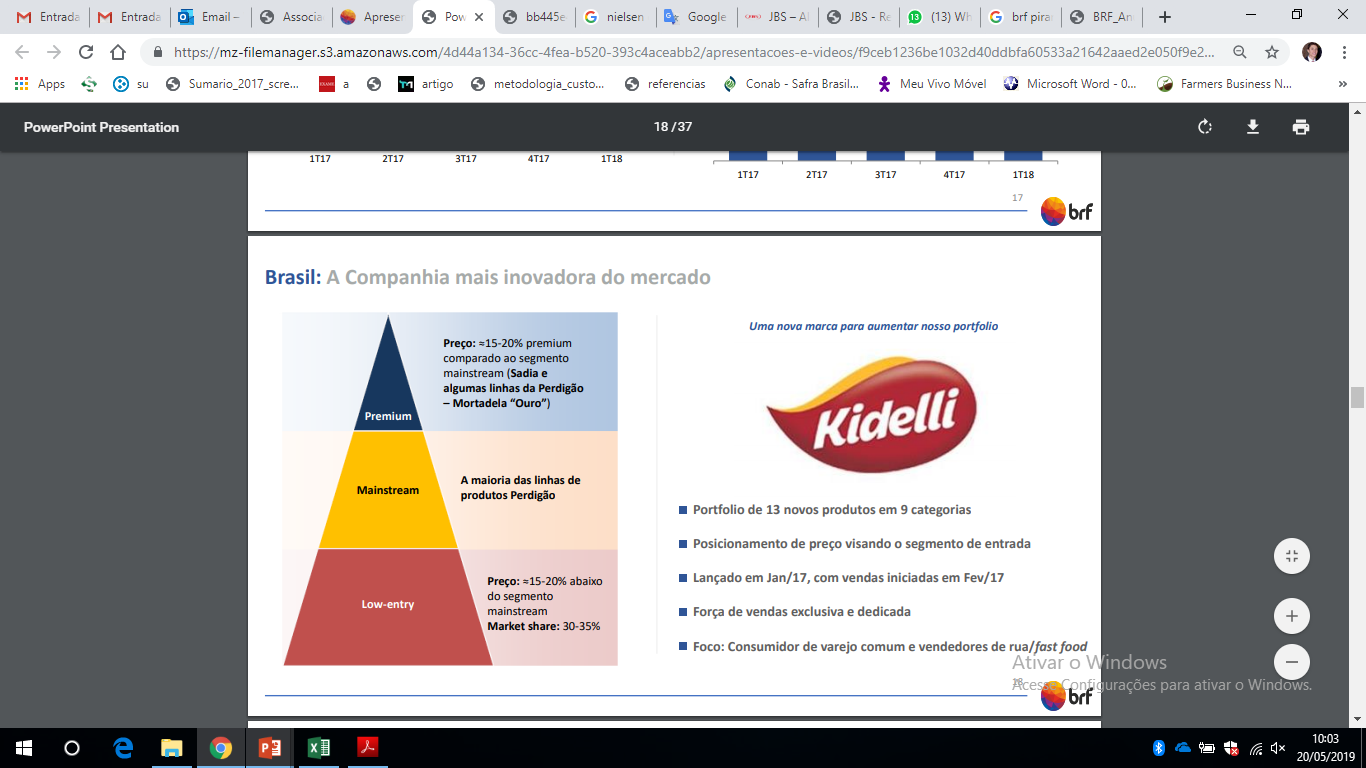 Marketshare of BRF in 2018
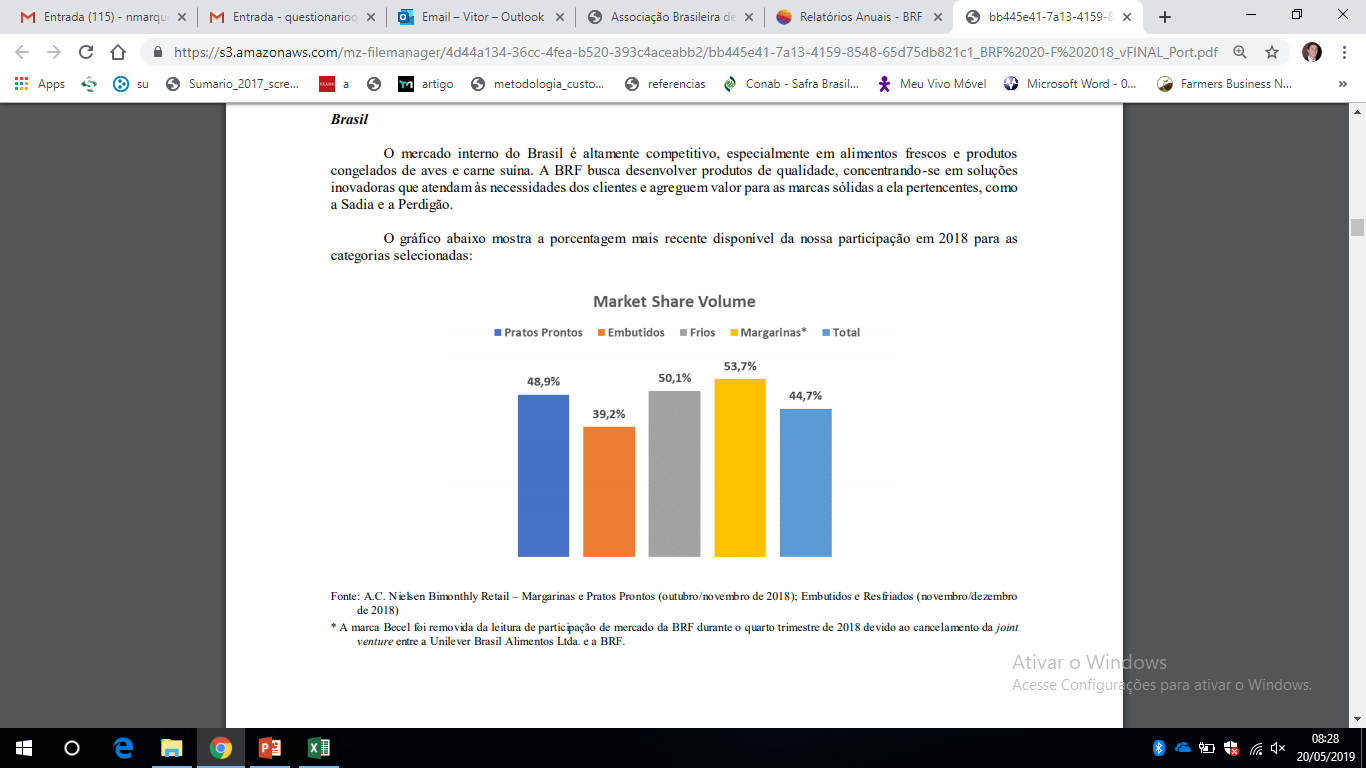 Source: BRF annual report 2017
2. External Analysis – Rivarly of Competitors
2. External Analysis – Supplier Power
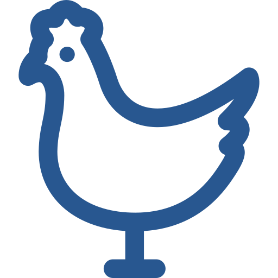 Poultry
130,000 families owning small aviaries



3,100 production farms
15,000 fattening farms
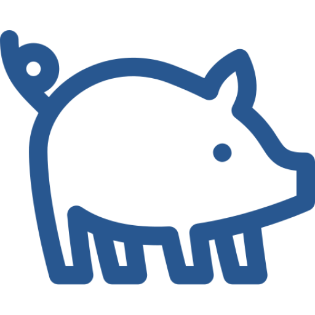 Swine
*Indicator with inverted score.
System of Integrated Producers
Source: Mapeamento e Quantificação da Cadeia de Suínos e Associação Brasileira de Proteína Animal
2. External Analysis – Buyers Power
Food Retailers
R$ 432,9 billions of revenue in 2018
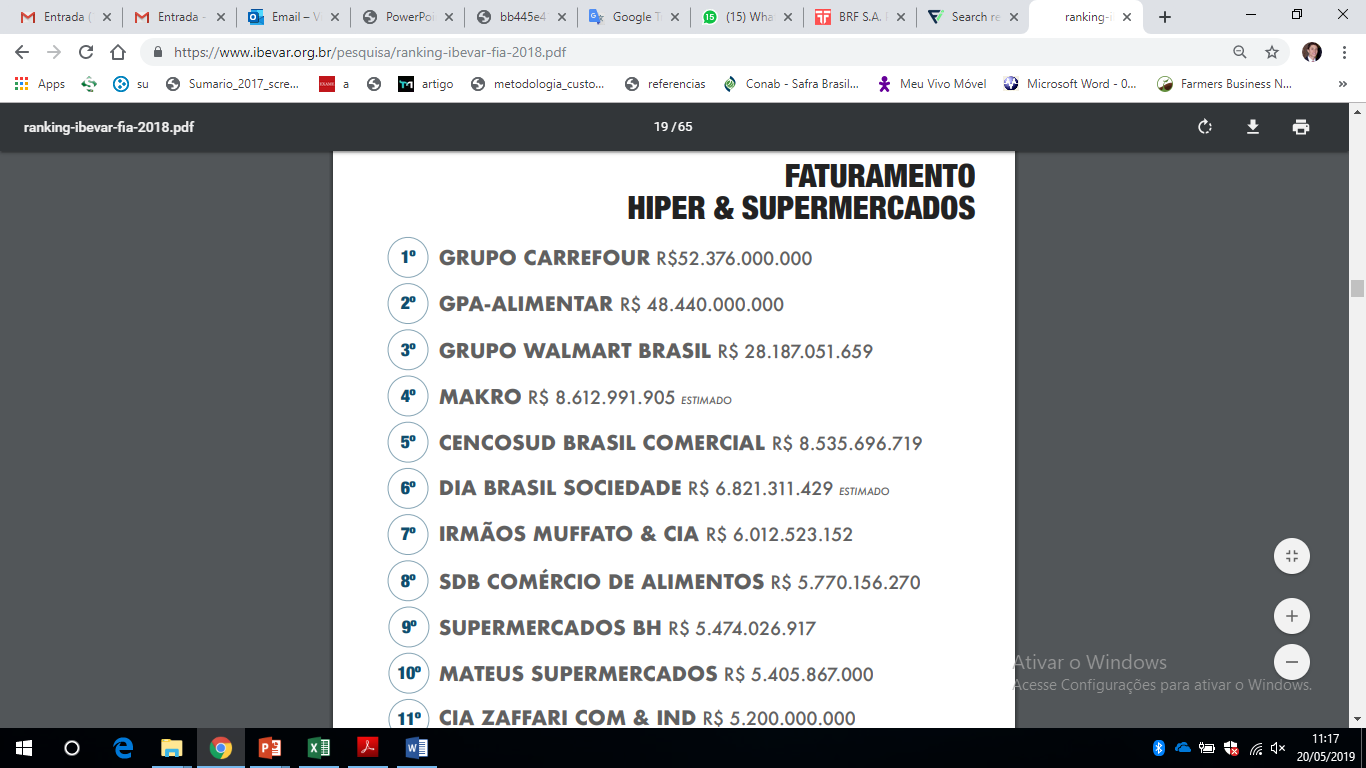 = Represent 35% of revenue
*Indicator with inverted score.
+ Small retailers with less power
Source:BRF anual report and IBEVAR ranking 2018
2. External Analysis – Competition from Substitutes
Diversification of products and brands
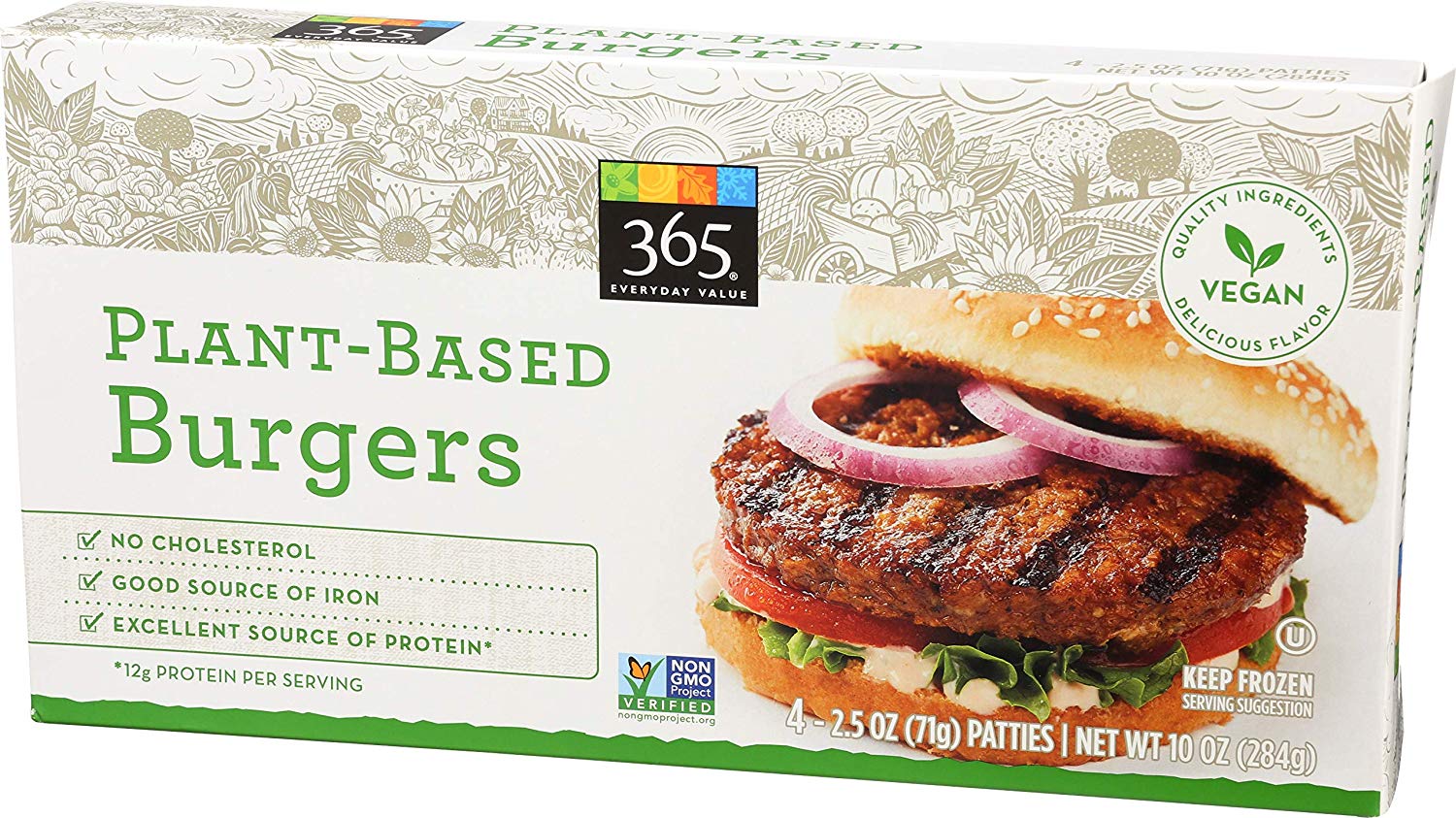 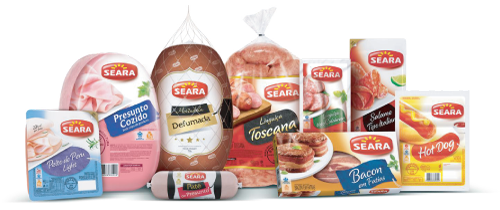 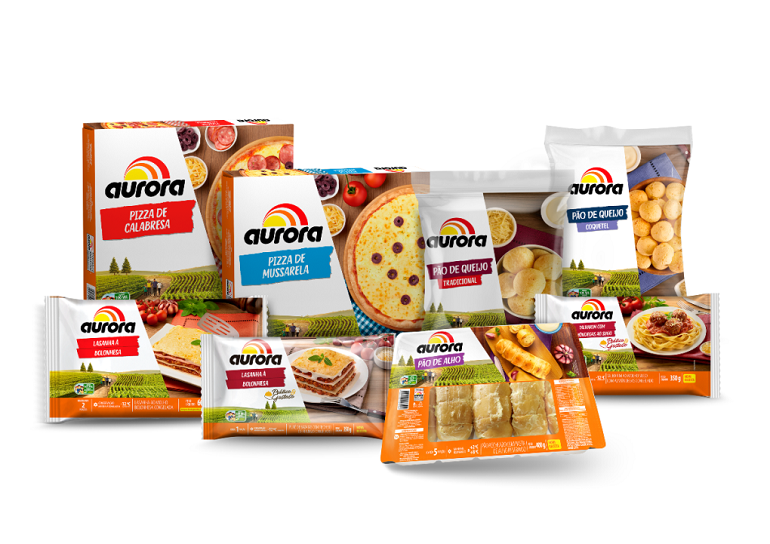 *Indicator with inverted score.
Source:BRF annual report
2. External Analysis – Threat of New Entrants
Production Specifications
Contrats with suppliers (integrated system)
Legal barriers
Exports qualification (Halal slaughter)
*Indicator with inverted score.
Source:BRF annual report
2. External Analysis – Final Frame
Rivarly of Competitors
Competition from Substitutes
Supplier Power
Threat of New Entrants
Buyers Power
Agenda
1. History of the company
2. External analysis
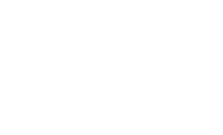 3. Internal analysis and  financial position
4. Identification of the core strategy
5. Recommendations
3. Internal Analysis and Financial Situation
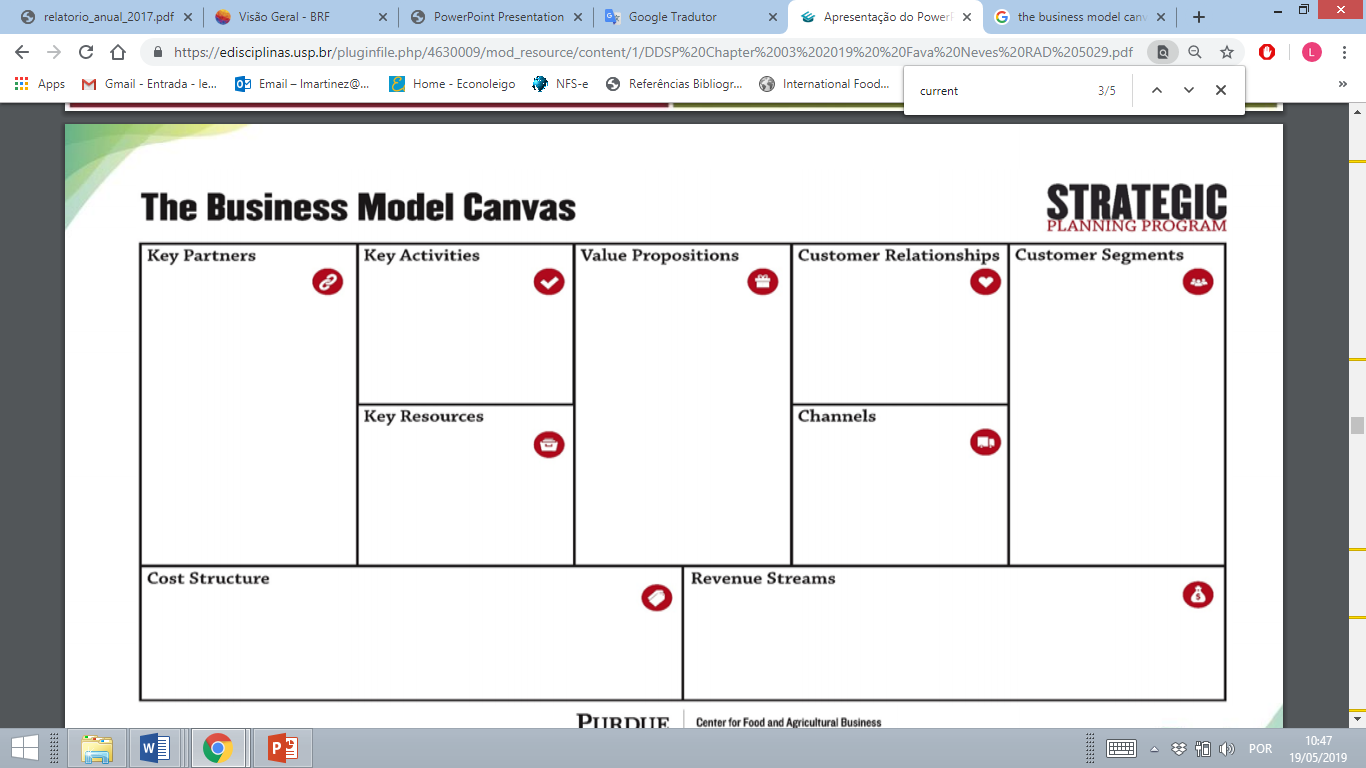 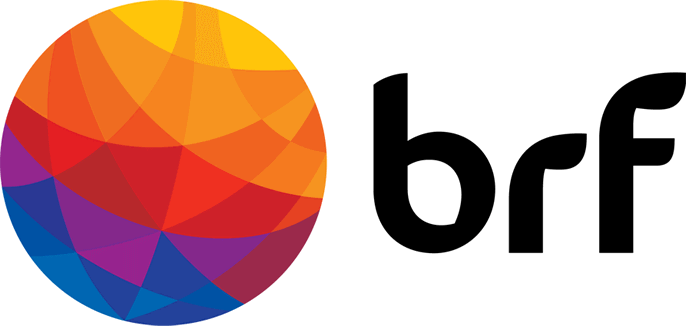 Source:Purdue Strategic Planning Program
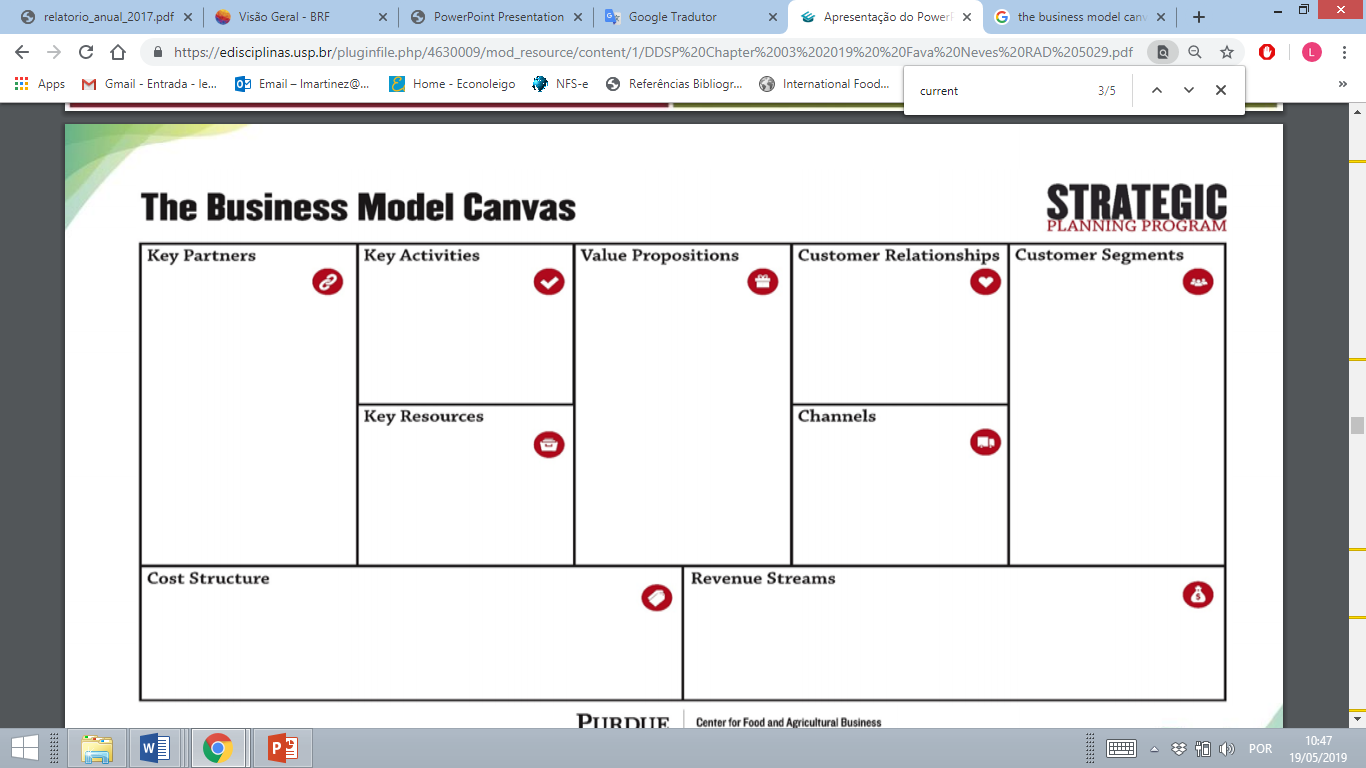 Agricultural R&I
 researchd dedicated to continious innovations
Integrated supply management;
Brands management
low cost products
strong brand name
global presence
strategic location
innovation
Domestic and international suppliers of raw materials;
Integrated outgrowers e.g Agroceres, Danbred;
Local producers;
Third party international producers;
Packaging companies.
Diversified:
Mass market 
Niche market

Customers looking for: 
Convenience Practicality
Speed
Facility
Good meals
Creating new, convenient, practical and healthy products for consumers.
 
Capture value for the strong brands.

Following the pillars of governance, quality and innovation.
Existing industrial facilities (slide 3);
Distribution centers (slide 3);
Brand name;
Professionals with PhDs
diversified products
Strong network channels;to reach all Brazillian states and others 150 countries
Cost driven in most part of the segments;
research, development and innovation
Scale and quality of production;
Infrastructure costs (adaptation for halal units).
Consolidated operating activities;;distribution,selling,manufacturing
Consolidated investing activities e.g fixed assets,stocks and bonds
Consolidated financing activities from creditors and investors
3. Internal Analysis and Financial Situation
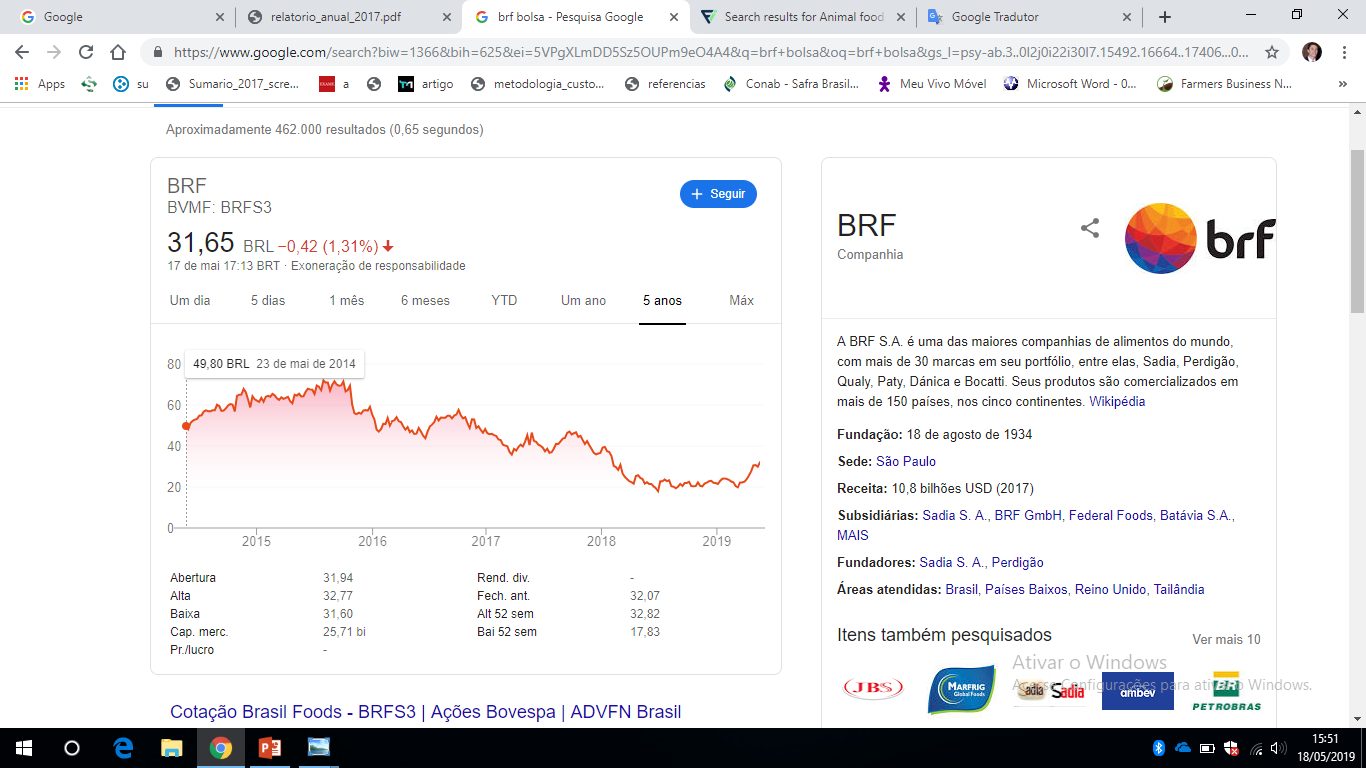 Financial Indicators (Billion R$)
Source: Investing.com
Agenda
1. History of the company
2. External analysis
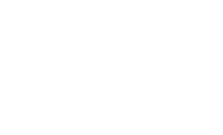 3. Internal analysis and  financial position
4. Identification of the core strategy
5. Recommendations
4. Identification of the core strategy
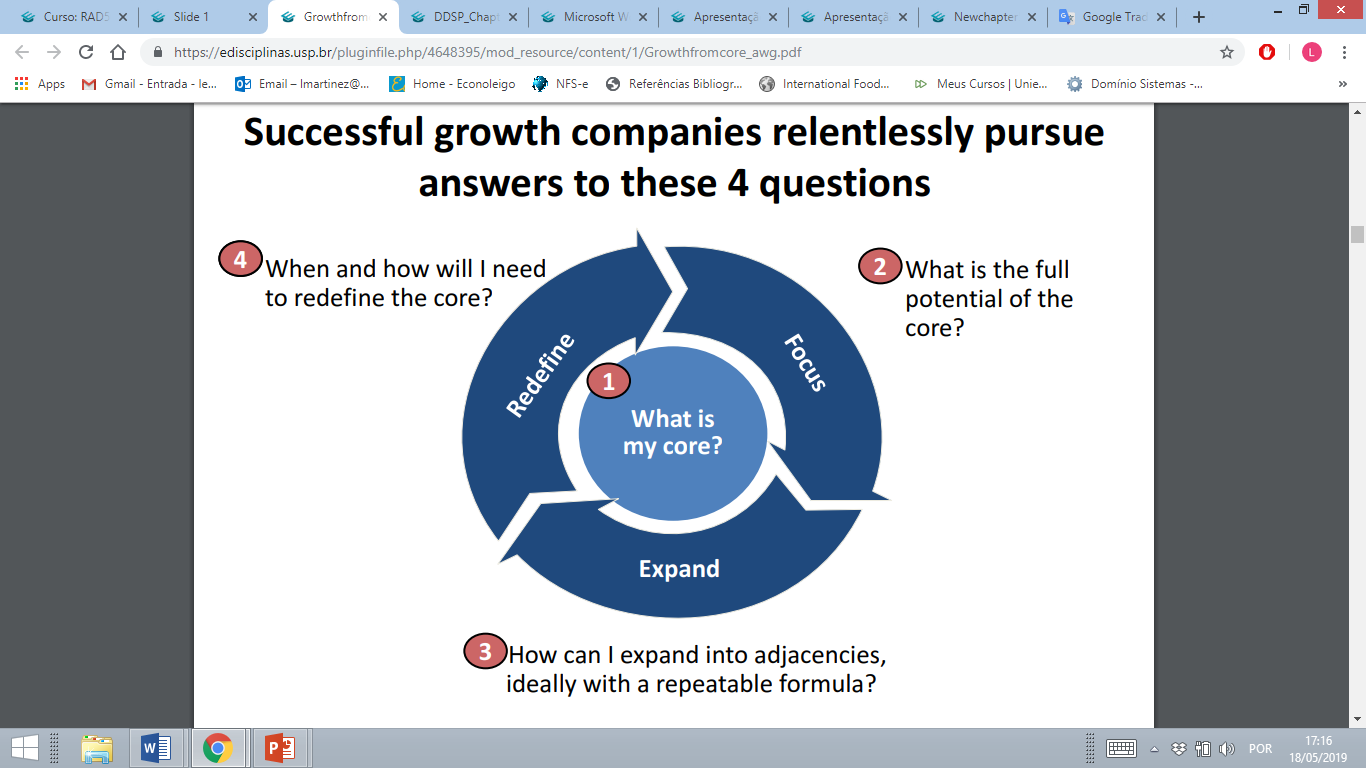 4. Identification of the core strategy
Question 1: What is “the core” of the business?
4. Identification of the core strategy
Question 2: What are sources of full potential to “deepen” the core?
4. Identification of the core strategy
Question 3: What adjacencies should we extend into?
Some Recommendations
New market opportunities:
Opportunities for growth in the Middle East – with diversification of products in Saudi Arabia and Turkey;
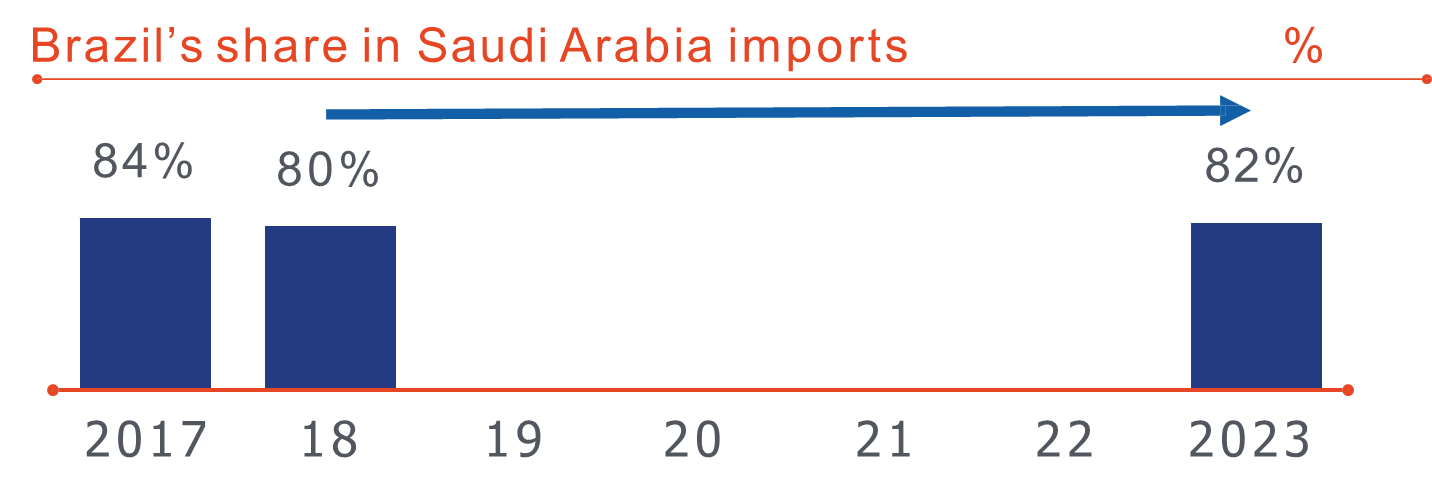 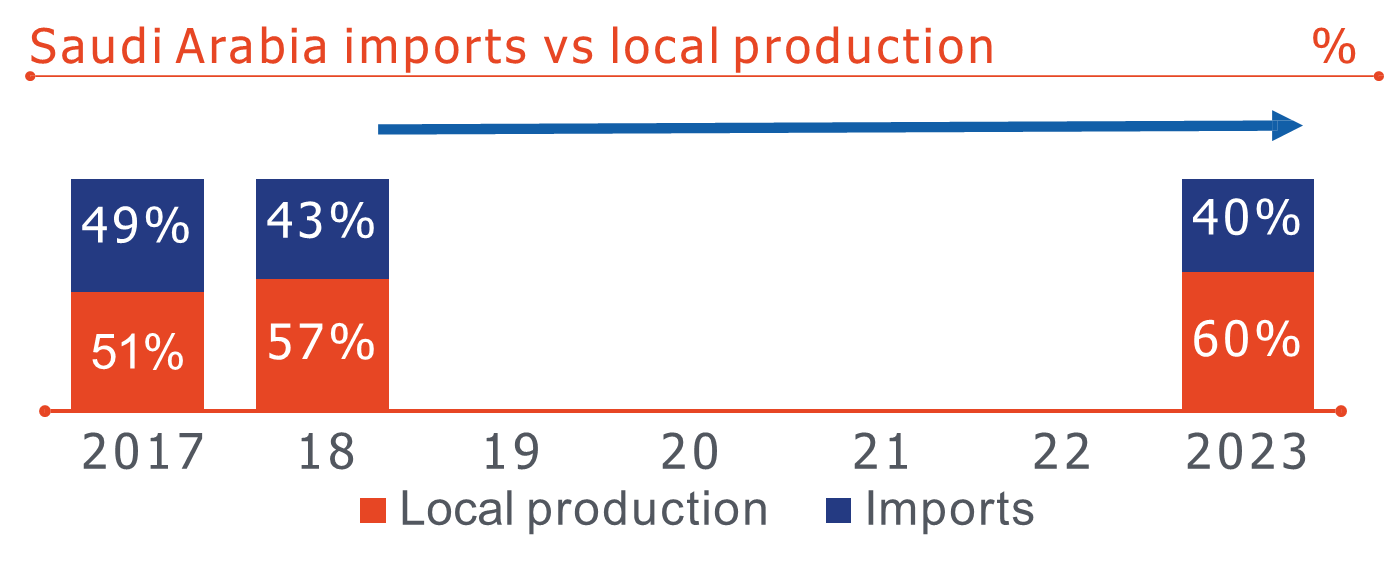 Source: BRF report and
4. Identification of the core strategy
Question 3: What adjacencies should we extend into?
Some Recommendations
New market opportunities:
Opportunities for growth in healthy and local food.
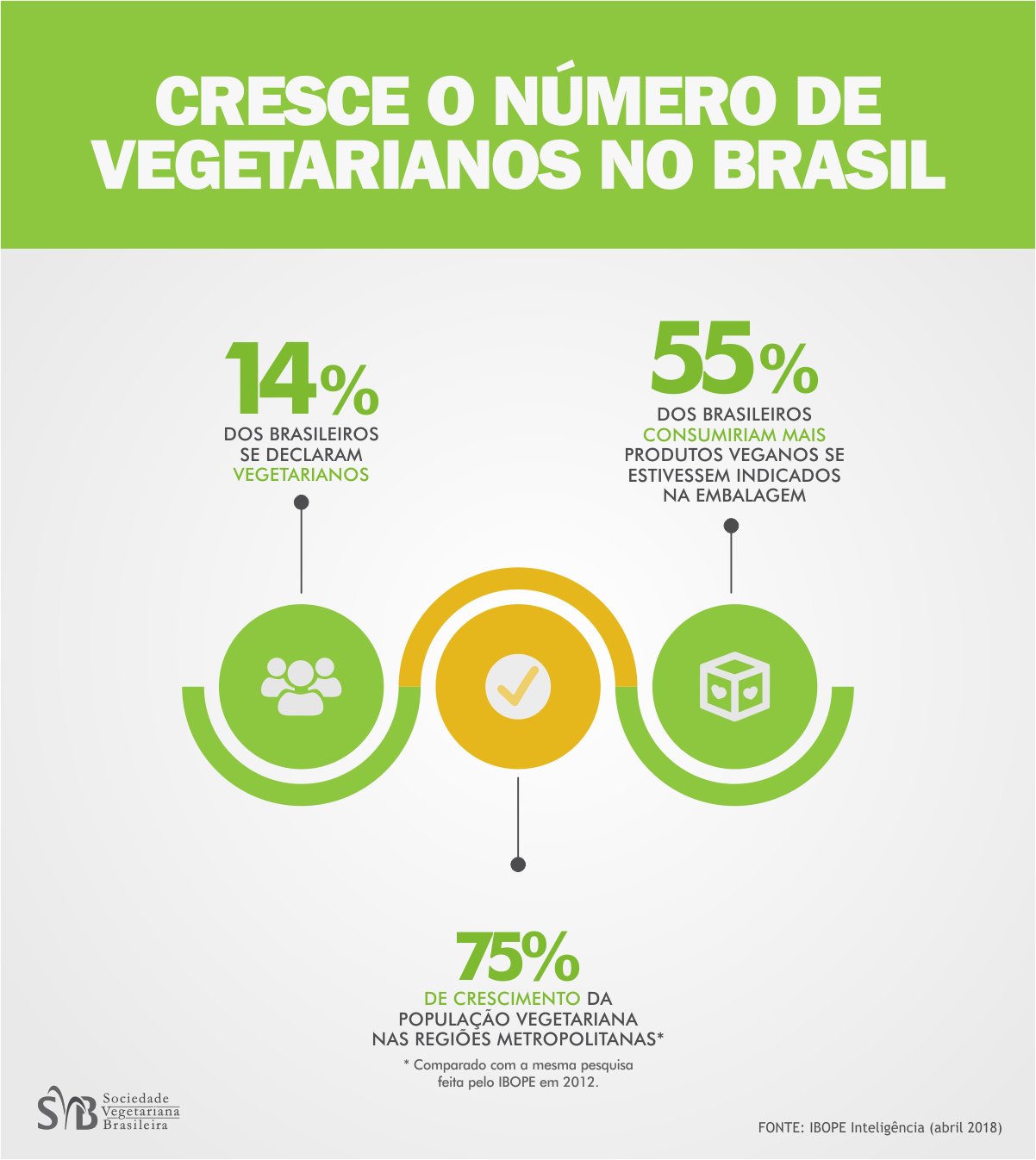 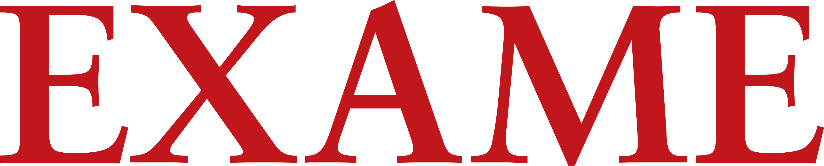 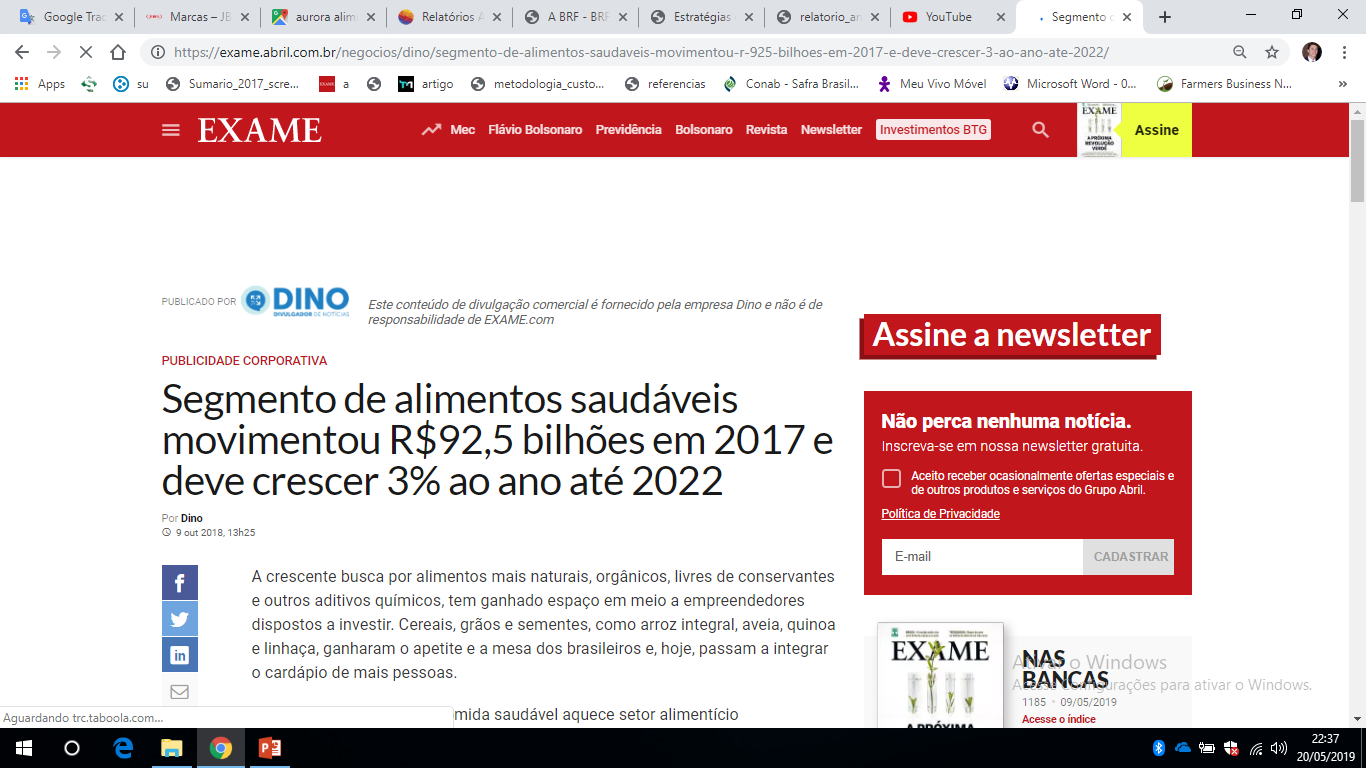 Source: Revista Exame e Sociedade Brasileira de Vegetarianos
4. Identification of the core strategy
Question 3: What adjacencies should we extend into?
New businesses
One Foods BRF Subsidiary in the Middle East - harness productive capacity, product portfolio and channels; 
BRF Ingredients - new solutions in food ingredientes, animal nutrition, plant nutrition and health and wellness.
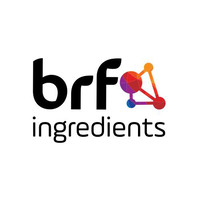 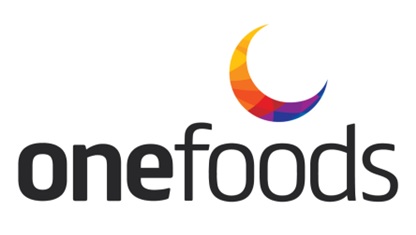 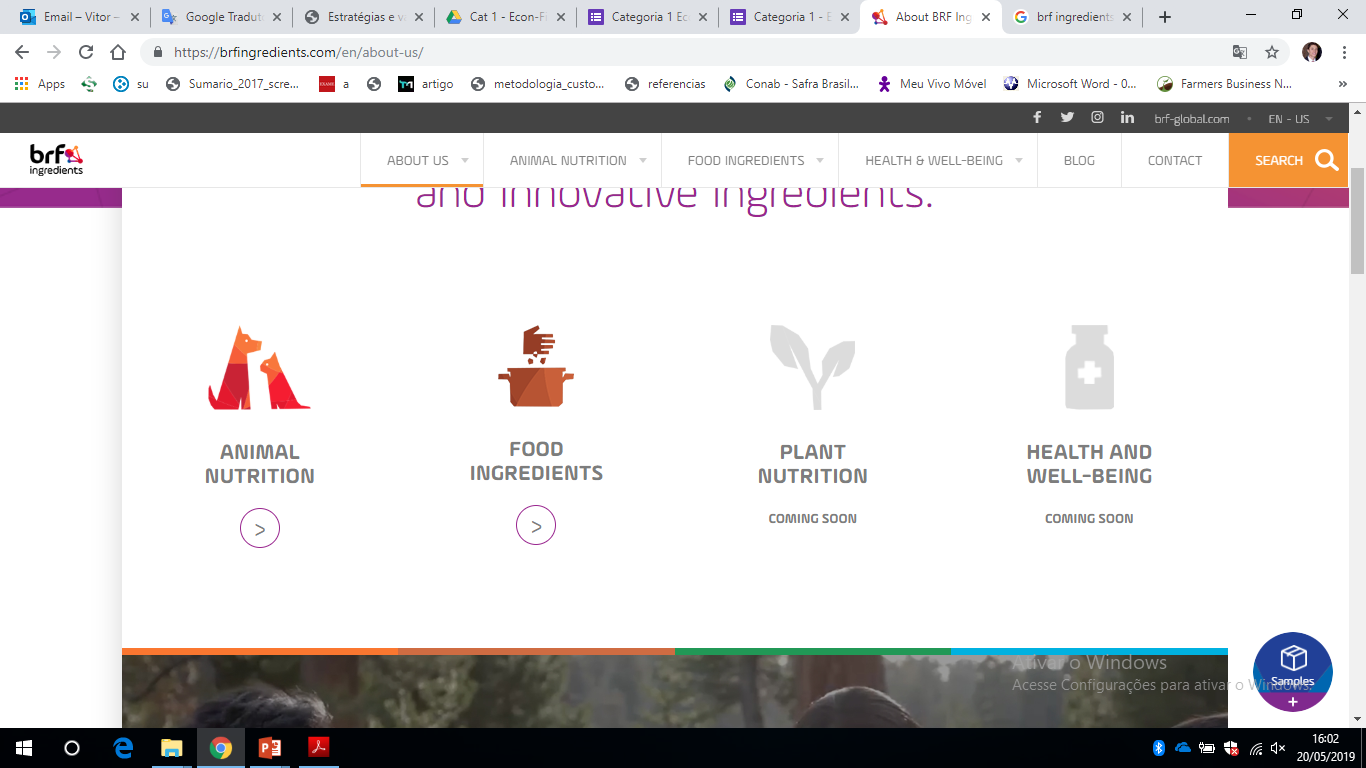 Source: One Foods website and BRF ingredients website
4. Identification of the core strategy
Question 3: What adjacencies should we extend into?
New channels
Opportunities in food service partnerships;
Opportunities in direct distribution – increase margins.
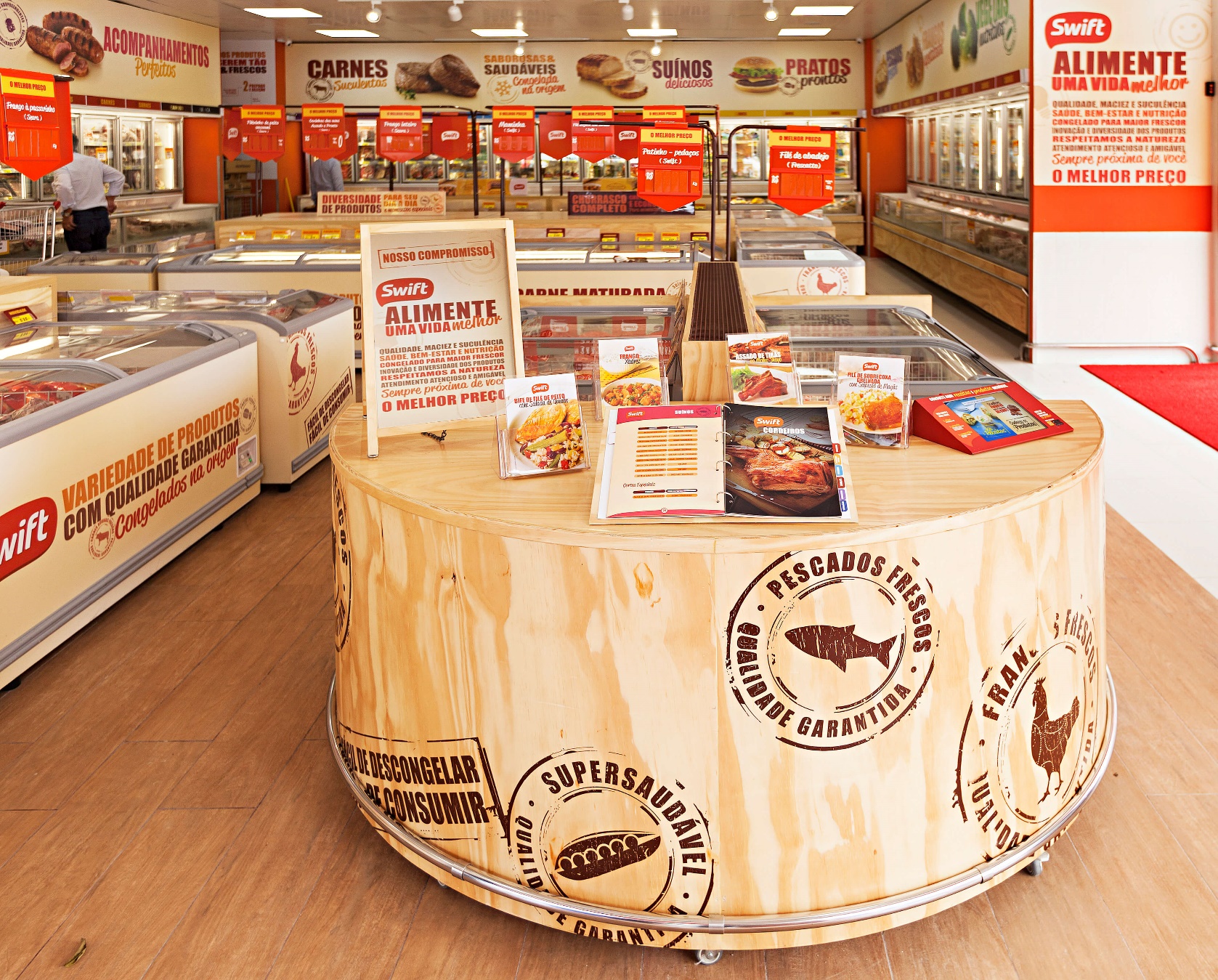 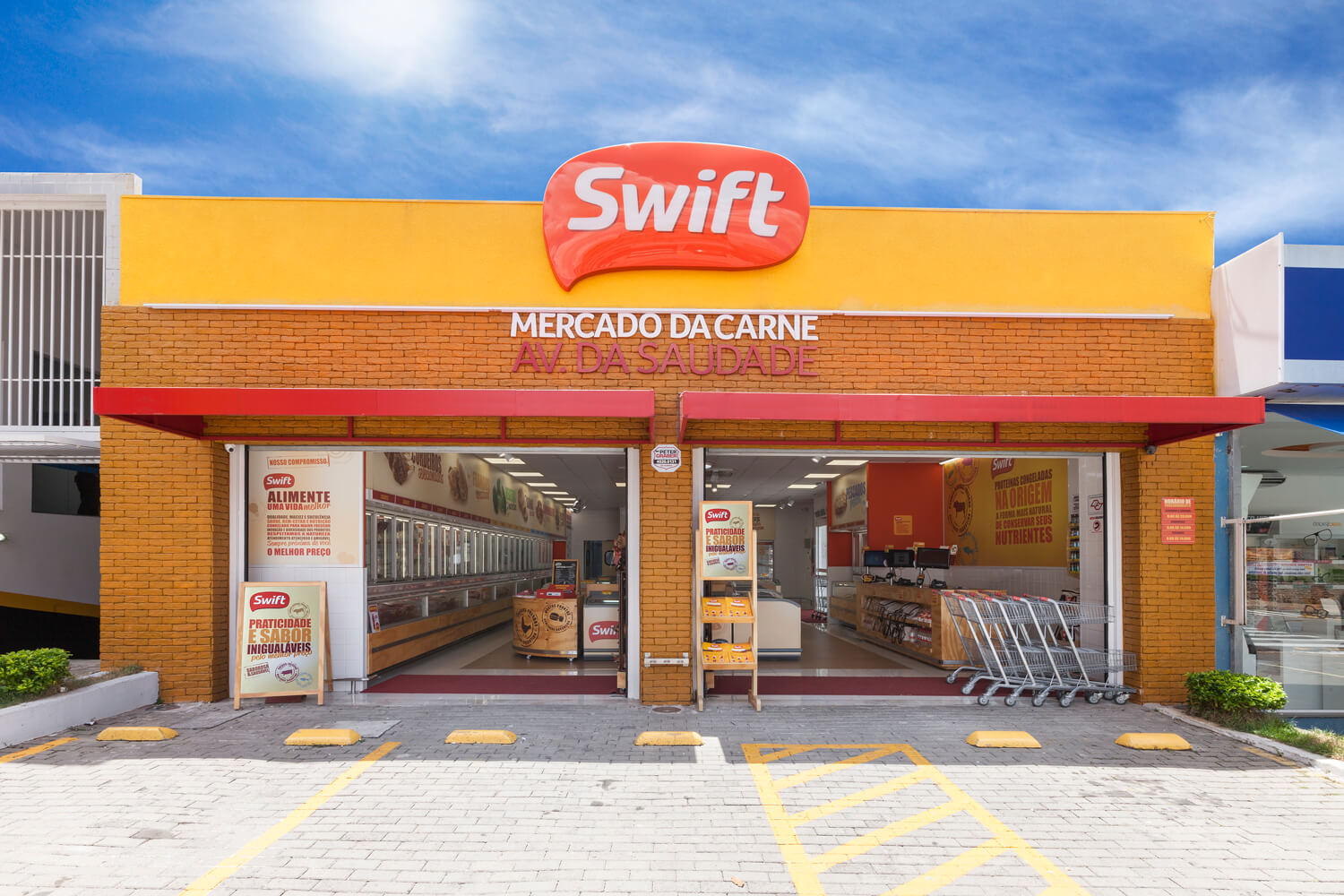 4. Identification of the core strategy
Question 4: When and how will I need to redefine the core?
BRF is today a company with strong brands because did well-made acquisitions, has well defined strategies and reaches a broad market with excellence.

 The environment today is favorable to this business model. Only time, political, economic, social / natural and technological factors will generate a need to change the core.

 The right moment to redefine the core is when the external environment and its variables demand.
Agenda
1. History of the company
2. External analysis
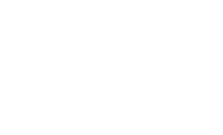 3. Internal analysis and  financial position
4. Identification of the core strategy
5. Recommendations
5. Recommendations – Future Scenario
Data driven framework for adapting to changes over mid and long term
5. Recommendations
Strategic Projects:
Grow in the Middle East –diversification of products mainly in Saudi Arabia and Turkey;
Increase the portfolio in healthy food;
Create product line based on vegan, vegetarian and allergics;
Grown the business of ingredient in animal nutrition; 
Create iniciatives for food service or direct distribution.

Attention Points:
In-depth analysis of stakeholders and shareholders (Beware of scandals: “Operação Carne Fraca”);
Strategic Talent Management
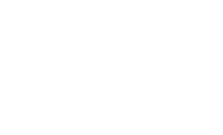 Thank you
References
UNITED STATES SECURITIES AND EXCHANGE COMMISSION Washington, D.C. 20549 FORM 20-F, available at .https://s3.amazonaws.com/mz-filemanager/4d44a134-36cc-4fea-b520-393c4aceabb2/265334a0-2259-4663-89fe-ed7b84386e48_brfform20f_2018.htm%20-%20Generated%20by%20SEC%20Publisher%20for%20SEC%20Filing.pdf
 BRF STRATEGIC AND COMPETITVE ADVANTAGES. available at https://www.brf-global.com/en/about/brf/strategies-and-competitive-advantages/https://www.brf-global.com/en/about/brf/strategies-and-competitive-advantages/
ILIYA BARAEV FUTURE SCENERIO PLANNING IN STRATEGIC MANAGEMENT
ALLAN GRAY FRAMEWORKS OF STRATEGY: ANALYSIS AND DEVELOPMENT
FAVA NEVES DEMAND DRIVEN STRATEGIC PLANING